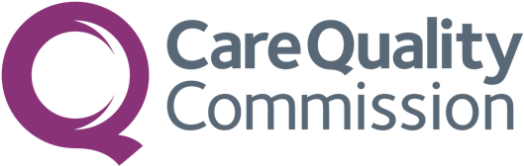 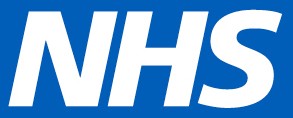 ਮਾਨਸਿਕ ਸਿਹਤ ਦੇਖਭਾਲ ਬਾਰੇ ਸਾਨੂੰ ਆਪਣੇ ਵਿਚਾਰ ਦੱਸੋ
ਕਮਿਊਨਿਟੀ ਮਾਨਸਿਕ ਸਿਹਤ ਸਰਵੇਖਣ 2025
ਇਹ ਟਰੱਸਟ ਜਲਦੀ ਹੀ ਇਹ ਸਮਝਣ ਲਈ ਇੱਕ ਸਰਵੇਖਣ ਕਰੇਗੀ ਕਿ ਤੁਸੀਂ ਆਪਣੀ ਦੇਖਭਾਲ ਬਾਰੇ ਕੀ ਸੋਚਦੇ ਹੋ। 

ਪਿਛਲੇ ਸਾਲ ਅਸੀਂ ਲਗਭਗ 15,000 ਲੋਕਾਂ ਦੇ ਵਿਚਾਰ ਸੁਣੇ। ਨਤੀਜਿਆਂ ਨੇ ਦੇਖਭਾਲ ਦੀ ਗੁਣਵੱਤਾ ਅਤੇ ਲੋਕਾਂ ਦੇ ਮਾਨਸਿਕ ਸਿਹਤ ਦੇਖਭਾਲ ਦੇ ਤਜ਼ਰਬਿਆਂ ਨੂੰ ਬਿਹਤਰ ਬਣਾਉਣ ਵਿੱਚ ਸਾਡੀ ਮਦਦ ਕੀਤੀ .
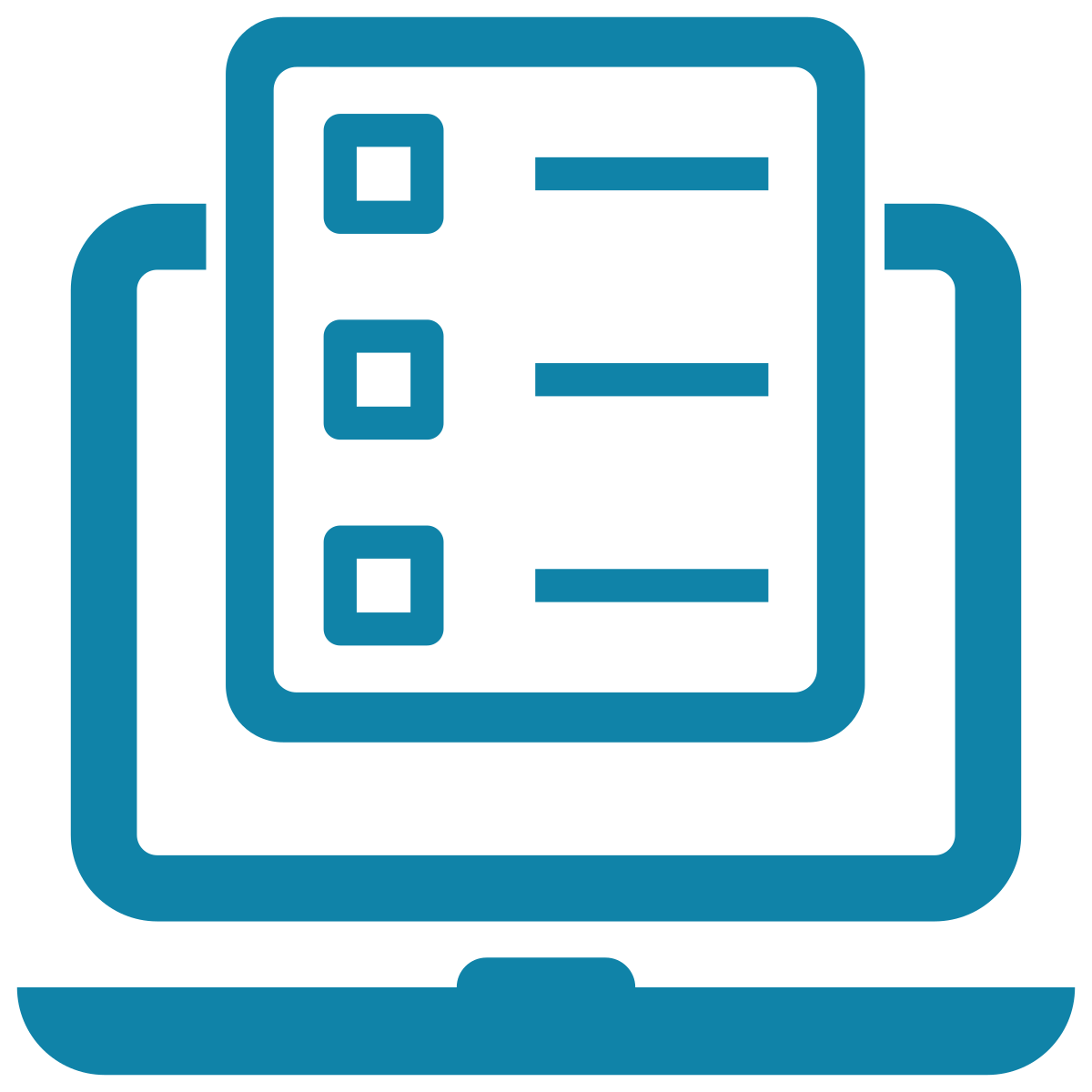 ਤੁਹਾਡੀਆਂ ਸੇਵਾਵਾਂ ਨੂੰ ਬਿਹਤਰ ਬਣਾਉਣ ਵਿੱਚ ਸਾਡੀ ਮਦਦ ਕਰੋ
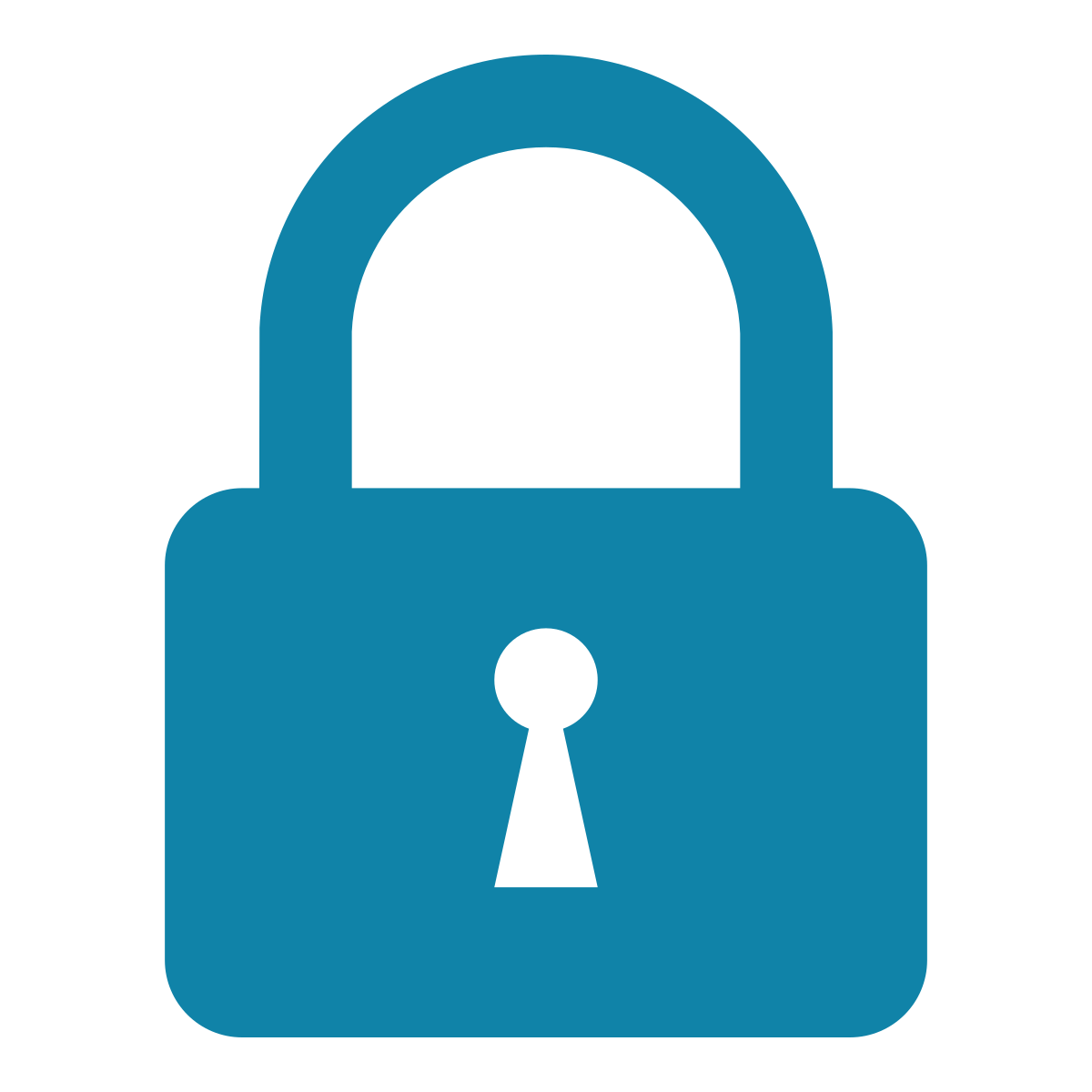 ਭਾਗੀਦਾਰੀ ਸਵੈਇੱਛਤ ਹੈ ਅਤੇ ਸਾਰੇ ਜਵਾਬਗੁਪਤ ਹੁੰਦੇ ਹਨ।

ਜੇਕਰ ਤੁਹਾਨੂੰ ਹਿੱਸਾ ਲੈਣ ਲਈ ਸੱਦਾ ਦਿੱਤਾ ਜਾਂਦਾ ਹੈ, ਤਾਂ ਤੁਹਾਡਾ ਨਾਮ, ਫ਼ੋਨ ਨੰਬਰ, ਅਤੇ ਡਾਕ ਪਤਾ ਸਿਰਫ਼ ਖੋਜਕਰਤਾਵਾਂ ਦੁਆਰਾ ਇਸ ਸਰਵੇਖਣ ਨੂੰ ਪੂਰਾ ਕਰਨ ਲਈ ਵਰਤਿਆ ਜਾਵੇਗਾ। ਤੁਹਾਡੀ ਜਾਣਕਾਰੀ ਅਤੇ ਸਰਵੇਖਣ ਦੇ ਜਵਾਬ ਤੁਹਾਨੂੰ ਦੇਖਭਾਲ ਪ੍ਰਦਾਨ ਕਰਨ ਵਾਲੇ ਕਿਸੇ ਵੀ ਵਿਅਕਤੀ ਨਾਲ ਸਾਂਝੇ ਨਹੀਂ ਕੀਤੇ ਜਾਣਗੇ, ਅਤੇ ਸਾਰਾ ਪ੍ਰਕਾਸ਼ਿਤ ਡੇਟਾ ਗੁਮਨਾਮ ਕੀਤਾ ਜਾਂਦਾ ਹੈ।
ਜੇਕਰ ਤੁਸੀਂ ਹਿੱਸਾ ਨਹੀਂ ਲੈਣਾ ਚਾਹੁੰਦੇ, ਜਾਂ ਇਸ ਸਰਵੇਖਣ ਬਾਰੇ ਕੋਈ ਸਵਾਲ ਪੁੱਛਣਾ ਚਾਹੁੰਦੇ ਹੋ ਤਾਂ ਕਿਰਪਾ ਕਰਕੇ ਸੰਪਰਕ ਕਰੋ:
ਟਰੱਸਟ ਦਾ ਫ਼ੋਨ ਨੰਬਰ (ਲੋੜੀਂਦਾ)
ਟਰੱਸਟ ਈਮੇਲ ਪਤਾ (ਜੇ ਉਪਲਬਧ ਹੈ) 
ਟਰੱਸਟ ਦਾ ਪਤਾ (ਜੇ ਉਪਲਬਧ ਹੈ)
ਐਨ.ਐਚ.ਐਸ. ਮਾਨਸਿਕ ਸਿਹਤ ਸਰਵੇਖਣ ਕੋਲ ਸੰਪਰਕ ਵੇਰਵਿਆਂ ਦੀ ਪ੍ਰਕਿਰਿਆ ਕਰਨ ਲਈ ਸੈਕਸ਼ਨ 251 (ਐਨ.ਐਚ.ਐਸ. ਕਾਨੂੰਨ 2006) ਦੀ ਪ੍ਰਵਾਨਗੀ ਹੈ ।